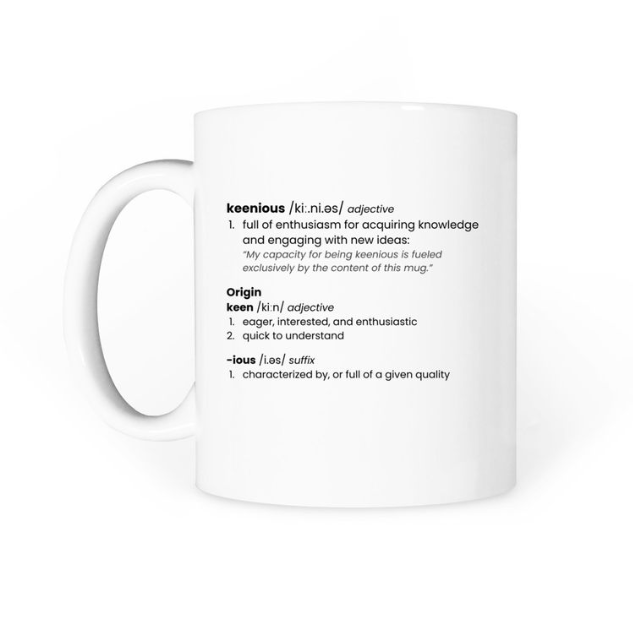 Keenious
Tekoälystä apua lähteiden hakuun
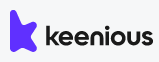 Mikä?
Hakutyökalu, joka toimii uudella tavalla:
sinun ei tarvitse miettiä sopivia hakusanoja ja rakentaa hakulauseita, vaan lähdet liikkeelle itseäsi kiinnostavasta tekstistä
kun olet löytänyt mielenkiintoisen lähteen – tai kirjoittanut sen itse – tekoäly analysoi tekstin ja suosittelee saman aiheisia artikkeleita
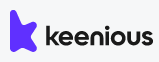 Mitä ja mistä?
Aloitusteksti voi olla millä kielellä hyvänsä. Koska Keeniouksen tekoäly operoi vain englannin kielellä, se kääntää vieraskielisen tekstin ja analysoi käännöksen. 
Työkalun data tulee OpenAlexista (https://openalex.org/), joka sisältää valtavan määrän sekä avoimien että maksullisten artikkeleiden metadataa.
Sovellus on ollut Helsingin yliopiston käytössä liki vuoden
Helposti!
Keenious toimii sekä verkkoselaimella että Wordissa. Voit kokeilla sitä verkossa ilman kirjautumista, mutta tekemällä oman tilin saat enemmän hakutuloksia näkyviin ja voit myös tallentaa niitä.
 Osoitteessa  https://keenious.com/ voit kokeilla ilman kirjautumista
HY:lla on oma kirjautumisosoite
Miten Keeniousta käytetään?
Siis näin:
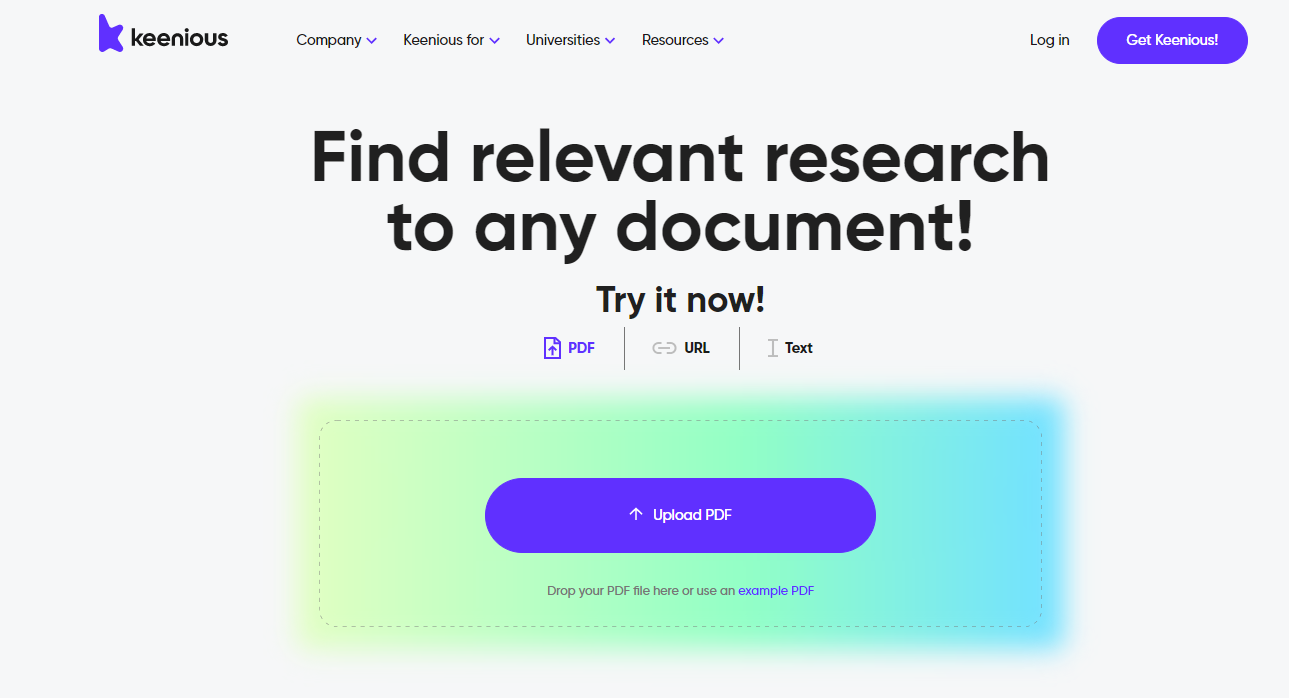 Lataa artikkelin/ koko kirjan pdf palveluun, tai kopioi tekstiä. Keenious analysoi lataamasi sisällön (säilyttää sitä 30 min.) ja suosittelee siihen liittyviä artikkeleita 
Voit muokata hakutulosta julkaisuvuoden, sitaattimäärän, hakusanojen tai aiheiden mukaan 
Sovellus on myös asennettu keskitetysti HY:n Office365 Word -tekstinkäsittelyohjelmaan
Keeniouksesta on tiedotettu mahdollisimman tehokkaasti maaliskuusta 2023 lähtien kaikille HY:n tieteenaloille. Sovelluksen omat kouluttajat ovat pitäneet kirjaston henkilökunnalle ja koko yliopistolle webinaareja. Olemme tehneet myös oppaan työkalun käyttöön: https://libraryguides.helsinki.fi/keenious/fi 
Toivomme palautetta (ongelmat, kehut ja haukut, mielipiteet ja ajatukset eri käyttötavoista) osoitteeseen: kirjasto@helsinki.fi.
Tällä hetkellä HY:ssa kirjautuneita käyttäjiä on liki 900
Kokemuksia, palaute, jatko?
Kiitos
Kysymyksiä?